14C. Shor factoring algorithm
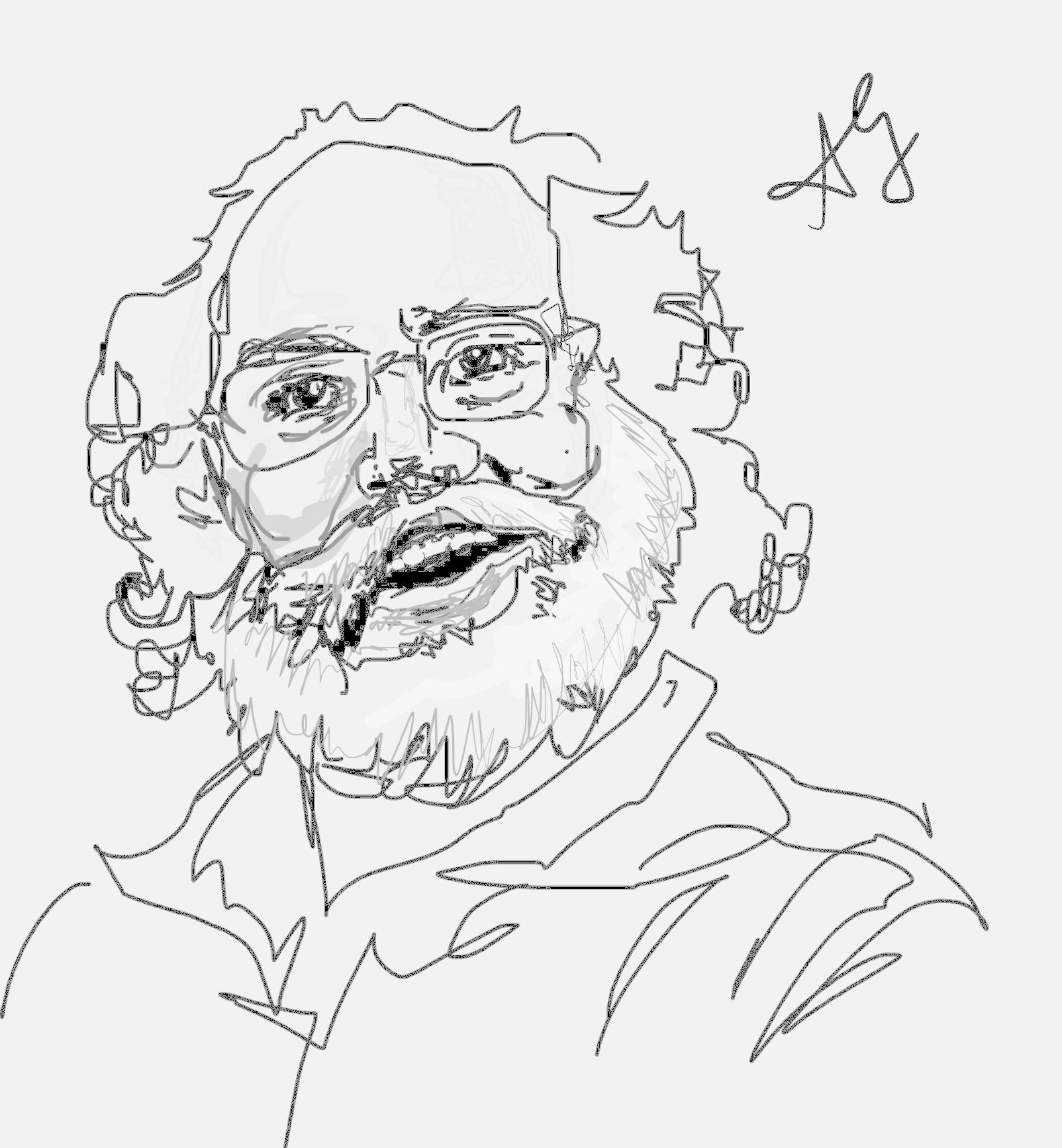 Peter Shor
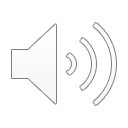 Useful for Quantum Cryptography
1e29      =               29996224275833  x  3475385758524527
	(LOCK)		        (MESSAGE/CODE)				(KEY)
Classical computer doing 
20 GFLOPS needs 
1015/20x109 ~ 0.5 day 
to solve this

Largest prime has 
22,338,618 digits   
4000 years!
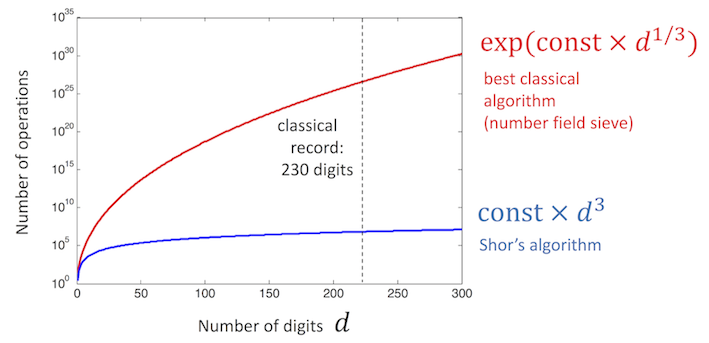 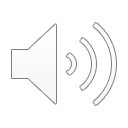 SHOR’S ALGORITHM
Given a number N, choose coprime a

Algo (from number theory)

F(x) = axmod(N) is periodic in x 

Find period r of F(x) [QFT]
(it’s even)

2. Candidate Factors are 
p, q = gcd(ar/2 ± 1,N)
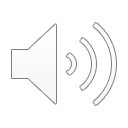 Example: N = 15, a = 7

Find period r of function

F(x) = 7xmod(15)

F(0) = 1
F(1) = 7
F(2) = 4
F(3) = 13
F(4) = 1
..			 Period r = 4
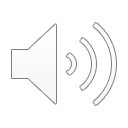 2. Factors are 

p = gcd(74/2 + 1,15) = gcd(50,15) = 5
q = gcd(74/2 - 1,15) = gcd(48,15) = 3

At least one of them guaranteed to work
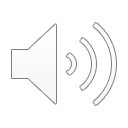 Larger Numbers
N = 143
a = 53
r = 5 







Gcd(ar/2+1,N) = 1
Gcd(ar/2-1,N) = 13
143 = 13 x 11
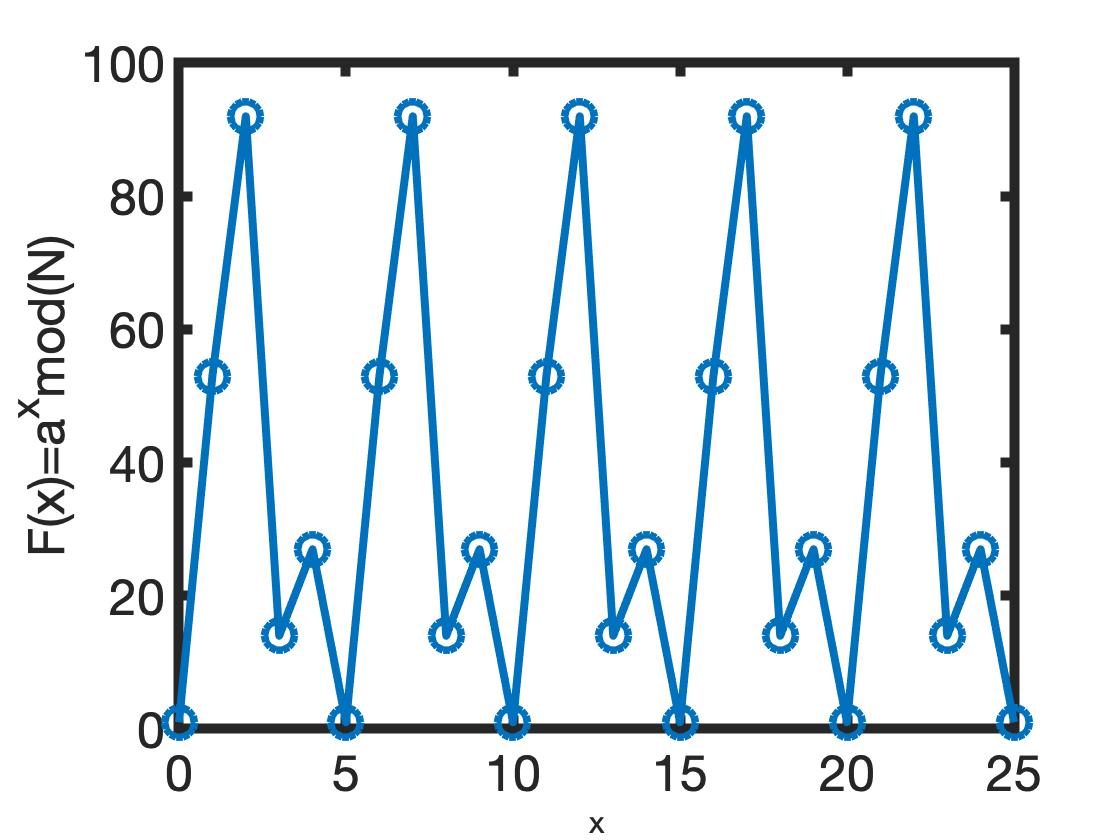 To avoid round-off errors
use symbol operation 
F=mod(sym(a).^x,N)
[ 1, 53, 92, 14, 27, 1, 53, 92, 14, 27, 1, 53, 92, ...]
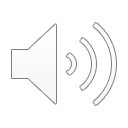 IMPLEMENTATION (N=15, a=7)
Choose input and output registers

Choose q such that N2 < q=2l < 2N2
[e.g.  q = 256  
Input register: 8 qubits, 0 …. 255]

Output needs enough to capture N=15
[4 qubits]
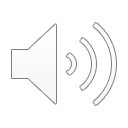 To find periodicity r of F(x) = axmodN
Superposition, Entangle input-output


|00000000,       0000> +    |00000001,       0000> +


|00000010,       0000> +     |00000011,       0000>  +
	  

……. 			+ |11111111,      0000> 

Operate with 7xmod(15)  255 answers
and place in output register
x2=1
0
x1=0
0
x4=3
x3=2
0
0
x256=255
0
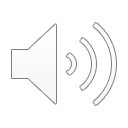 To find periodicity of armodN
Entangle input-output 


|00000000,     0001> +         |00000001,      0111> +


|00000010,       0100> +       |00000011,       1101>  +


|00000100,       0001> + …. repeating output

[Outputs - 1, 7, 4, 13 in binary]
71mod15 = 7
x2
x1
70mod15 = 1
x4
x3
73mod15 = 13
72mod15 = 4
x5
74mod15 = 1
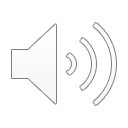 Measure output  Say we read “1”
Collapse input into a subset 
[0, 4, 8, 12, 16, .., 252] Period r = 4.
We still haven’t opened blue box..  


    |00000000,         0001> +           |00000100,        0001> +


    |00001000,         0001>  +          |00010000,        0001> +
 
 ..…		
					 + | 11111100 ,         0001> 
	How to read r in 1 shot?
4
1
1
0
1
12
8
1
1
252
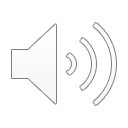 Measure period with Q Fourier Transform
(Quantum Phase Shift Gates)
[0, 4, 8, 12, 16, .., 252]
But with different probabilities, peaking
around 252/r = 64. So highest probability
are 0, 64, 128, 192.

Let it collapse again repeatedly
 GCD measures to p=64

Then from p=64 and q=256, we can get r=4
(continuous fraction expansion of q/p)
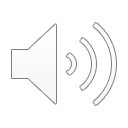 Finally, gcd(7r/2 ± 1)
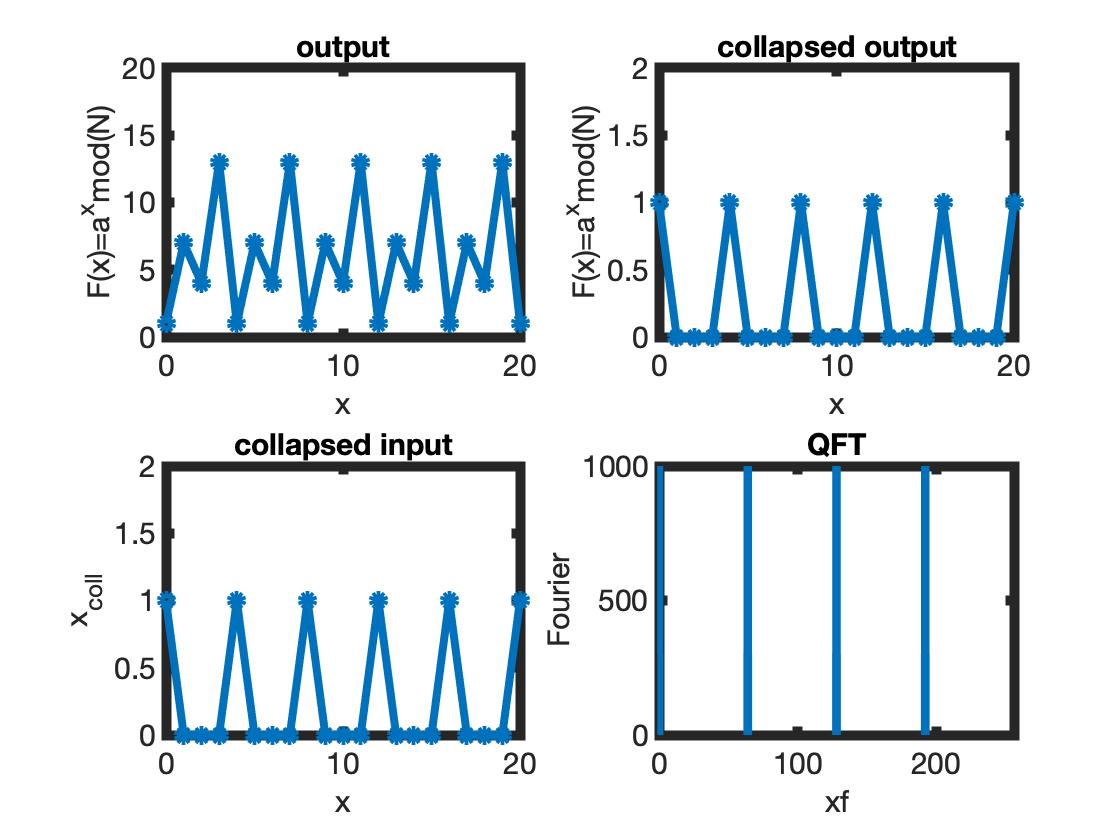 Read 1
Period 64
x = [0 4 8 12… 252]
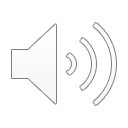 Linear 
superposition
Period extraction
= M/r
0
x
x
f(x)
Measure
period
QFT
QFT
U
f(x)
0
Measure
Entangle
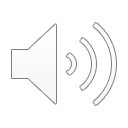